Energy ForumEU Climate and Competitiveness Policies towards 2050Presented by Lena Recknagel Brussels 9 June 2011
1
General assessment
General strategy: EU in leading climate change policy role to 
support global agreement by attracting followers
Build competitive edge as a first mover
Builds on the assumption that
Transitional  period with cost disadvantages will pay off in the long term (a.o. through first mover advantage, fossil fuels’ end of lifetime)
Situation of energy intensive industries (EII)
Problems to survive transitional period until assumed “golden end”
Necessity for transitional measures to help EII to survive this phase
Situation of huge instability for EII in EU (will relief measures remain?) 
Could transitional period become eternal? 
Not sustainable for EII to rely on relief measures in the long-term
Not sustainable for EU to stick to general strategy if expectations are not realised
2
Perceived benefits (   ) vs. trade-offs (   )
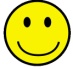 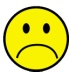 New / more jobs – but highly subsidized  
e.g. > 150,000 € per job in solar industry in Germany
Loss of existing jobs in the production of globally demanded, innovative products
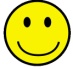 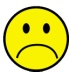 Economic crisis gives cheap abatement potential
Economic crisis makes money an even more scarce resource
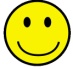 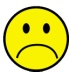 Strong EU leading role helps to achieve global climate change policy agreement
EU’s ever more leading role strengthens the world’s advantages and thus weakens preparedness to follow
First mover advantage in green technologies can not be caught up
Extended advantages in energy intensive industries foolish to be given up
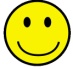 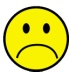 Less GHG emissions in the EU
More GHG emissions globally
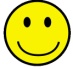 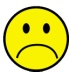 Impact of - 30% EU reduction target on GDP compared to current – 20 % target
Study analysed two scenarios 
(Prognos/GWS on behalf of German Economics Ministry)
Scenario I: -30% with 50% CDM
Scenario II: -30% with 25% CDM
Results: Impact on GDP
EU-27/EU-15
I: - 0,2 %
II: - 0,4 % 
NMS-12
I: - 0,3 % 
II: - 0,5 %
Spain
I: - 0,2 %
II: - 0,6 %
Germany
I: - 0,5 %
II: - 0,8 %
EU climate change policy may weaken EU MS while in parallel huge financial support is paid to prevent state bankruptcy
No further unconditional reduction targets!
4
EU GHG reduction targets until 2020 and beyond
EU GHG reduction targets until 2020 should not be changed
Interfering with fixed ETS cap would ...
... create unstable and negative planning conditions for industry (contrary to Europe 2020 Strategy)
... discredit the ETS system (also as a model for  a global climate change policy) 
... not be based on any new information (e.g. 20 % efficiency target was set before)
Ambitious targets beyond 2020 must be conditional
5
Improving carbon efficiency of industry further
Basis: Acknowledgement that ... 
... a lot has been done already 
... EII is crucial to mitigate climate change, i.e.
Lighter materials for transport industry
Insulation materials 
Input materials for renewable energy producers 
Crucial that 
Necessary financial resources are not distracted
Time for adaptation is a must!
Global perspective is the only acceptable in a globalised world!
6